Navigating the Research and Publication Process as a New Faculty Member: 
Perspectives from the Early Career Psychologists Committee
SARA BRANCH, HO HUYNH, JULIE LAZZARA, LYRA STEIN
Introductions- Julie
Early Career Psychologist
Within ten years of beginning teaching psychology while not a student 

How can you get involved?
Finding and Applying for Research Grants
Identify areas of research you’re interested in
SoTL, specific area of focus

Institutional Sources
Grants Office or Provost’s Office
Internal grants (small grants, teaching grants)
Finding and Applying for Research Grants
External Sources
Major funding agencies (NIH, NSF, etc.)
Alternative funding agencies
Specialized professional organizations
General psychology professional organizations (APA, APS)
Finding and Applying for Research Grants
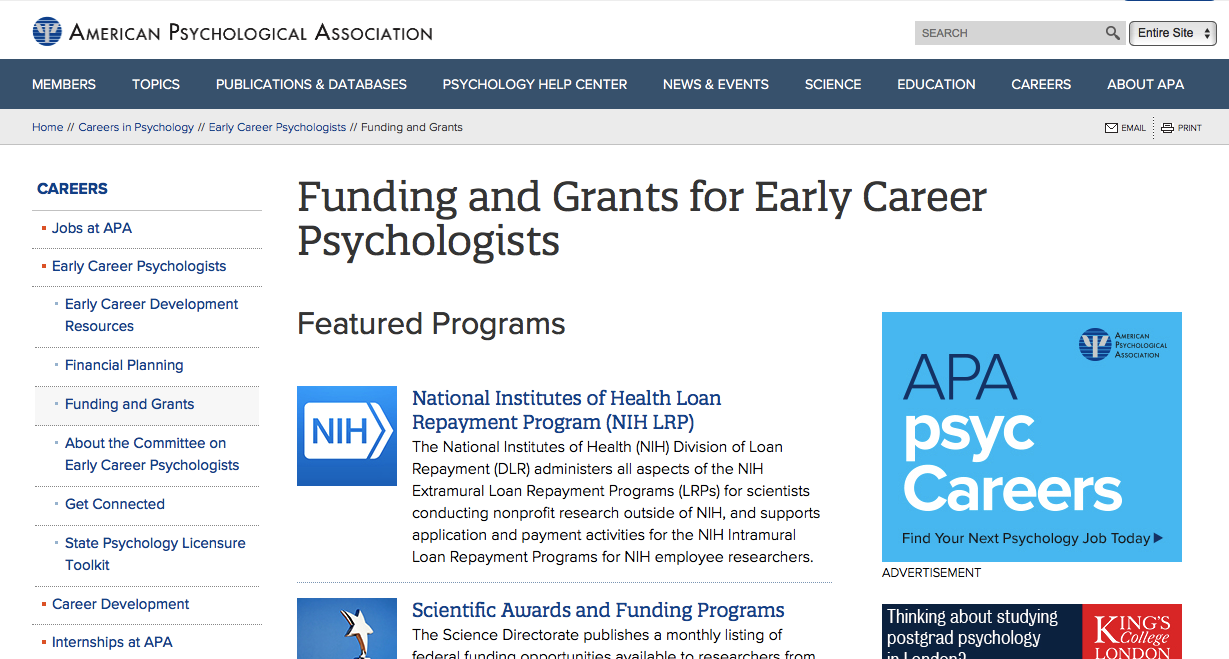 Finding and Applying for Research Grants
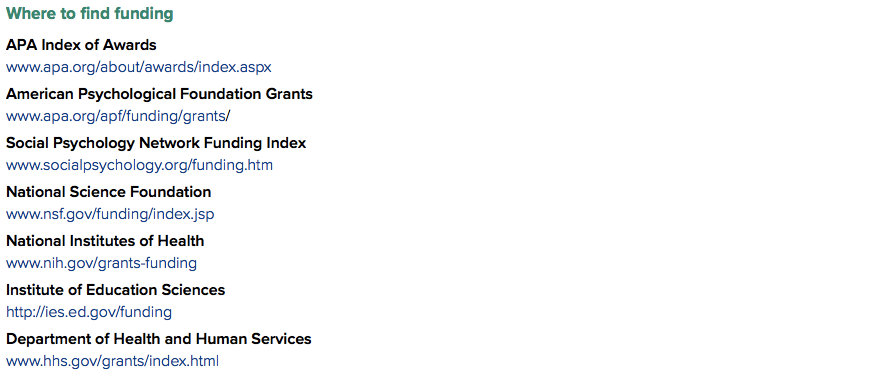 Starting a lab with undergraduates
First Steps
Recruiting RAs
Getting RAs Started in the Laboratory
Maintaining a Productive Laboratory Environment
SoTL Research in the Classroom
SoTL is collectively defined as "the focus on theoretical underpinnings of how we learn, the intentional, systematic, modifications of pedagogy, and assessments of resulting changes in learning" (Gurung & Landrum, 2014, p. 1).
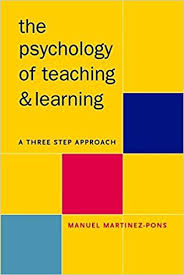 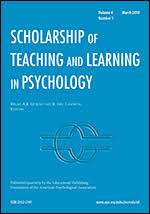 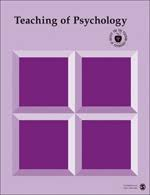 SoTL Research in the Classroom
Focus on teaching and research simultaneously
Determine if your best practices are effective in teaching and learning
What are your best practices?
Multiple measures of the dependent variable are important to assess learning (Wilson-Doenges & Gurung, 2013)
Repeated measures work well to identify changes to similar questions over time (quizzes, exams, final exams, follow up after conclusion of course)
SoTL Research in the Classroom
What students indicate facilitates learning and what actually facilitates learning may be different
Focus on qualitative and quantitative outcomes
Determine reliability and validity
Construct (What exactly are you measuring?)
Internal (Issues with controlling variables, control group, previous knowledge, etc.)
External (Transferable to different classrooms, professors)
SoTL Research in the Classroom
The first step is find resources to get started.  
The next step is to find collaborators
STP SoTL Consulting Service (directed by Regan Gurung)
Annual STP SoTL Writing Workshop
Contact us!
branch@hws.edu  Ho.Huynh@tamusa.edu  lyra@psych.rutgers.edu 
Julie.Lazzara@paradisevalley.edu